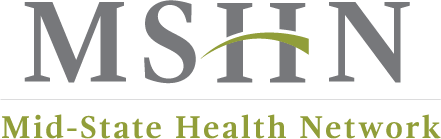 Quarterly SUD Provider Meeting
September 21, 2023
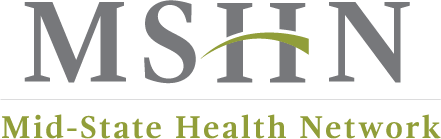 www.midstatehealthnetwork.org
Plenary Session Agenda
Joe Sedlock:  Welcome 

Sarah Andreotti:  Regional Synar Update

Dr. Dani Meier: 
MSHN FY24-25 Strategic Plan
Equity Upstream- Learning Collaborative 

Heather English:  SOR Year End Closeouts
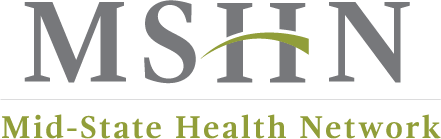 www.midstatehealthnetwork.org
MSHN General Remarks
Joe Sedlock 
Chief Executive Officer
MSHN General Remarks
Welcome
Region-Specific Provider Stabilization Initiatives
FY 24-25 Regional Strategic Plan – Priorities:
Better Health
Better Care
Better Equity
Better Provider Systems
Better Value
Regional SUD-Specific Strategic Plan – Dr. Meier covering shortly
FY 24 Budget Outlook
Fee for Service Rate Schedule Increase
Direct Care Worker Premium Pay is now built into rates (H0010, H0012, H0018, H0019) and will no longer require a separate request after 10/01/2023
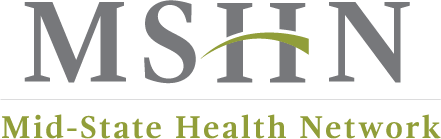 www.midstatehealthnetwork.org
MSHN's Strategic Priorities
Regional Synar Update
Sarah Andreotti
 Lead Prevention Specialist
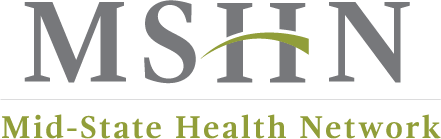 www.midstatehealthnetwork.org
Regional Synar Update 2023
94 checks assigned, with 93 checks completed
13 sales
13.98% sales rate for MSHN region
12.6% sales rate for State of Michigan
Thanks to DYTURs for all of their work during Synar season!
Sales Stats:
Checked ID - 5
Did not check ID - 8

Sales to Female - 10
Sales to Male - 3

Sales by Female clerk - 8
Sales by Male clerk - 5
Sales by Vendor Type:
Gas Station - 8
Tobacco Store - 1
Other - 4
(party store, dollar store, etc.)

Sales of Cigarettes - 9
Sales of ENDS - 4
Sales by Age:
16 - 0
17 - 2
18 - 6
19 - 4
20 - 1
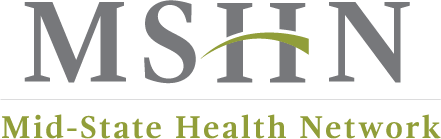 www.midstatehealthnetwork.org
[Speaker Notes: AMANDA

These are arranged by strengths and weaknesses (internal-looking), threats and opportunities (external-looking).]
MSHN FY24-26 SUD-Specific Strategic Plan
Dani Meier, PhD, MSW, MA
Chief Clinical Officer
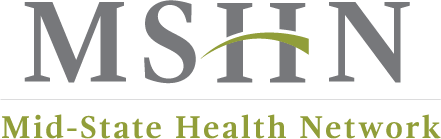 www.midstatehealthnetwork.org
Prevention Goals:
Reduce underage drinking & heavy/binge drinking among adults age 55+;
Reduce cannabis use among youth & young adults;
Reduce opioid prescription misuse; including a reduction in the misuse of opioids for non-medical purposes for youth & older adults (age 55+); 
Reduce youth tobacco access and tobacco use including electronic nicotine devices and vape products;
Increase access to prevention services for Older Adults (55+)
Yellow = New/Revised
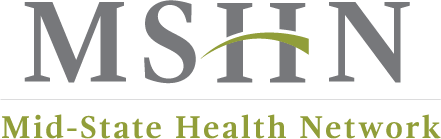 www.midstatehealthnetwork.org
Treatment Goals:
Increase access to:

OUD treatment & harm reduction for persons living with OUD;
Treatment & re-entry services for incarcerated individuals returning to communities;
Trauma-responsive services;
Women’s Specialty Services (WSS) to reduce # of infants exposed to NAS/FAS;
Treatment services for older adults 55+;
Improved coordination of care between primary care services & behavioral health services for persons with SUD.
Yellow = New/Revised
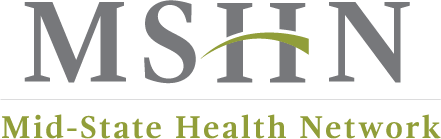 www.midstatehealthnetwork.org
Recovery Goals:
Increase access to:

Coordination of prevention, follow-up, and continuing care in recovery;
Coordinated strategies to support recovery;
Recovery services that promote life enhancing recovery & wellness for individuals and families.
Yellow = New/Revised
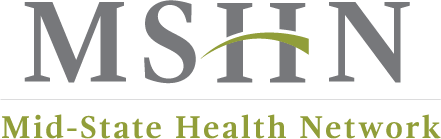 www.midstatehealthnetwork.org
Equity Goal:
Increase cultural competence to reduce health disparities based on race, ethnicity, socioeconomic status, gender, etc.
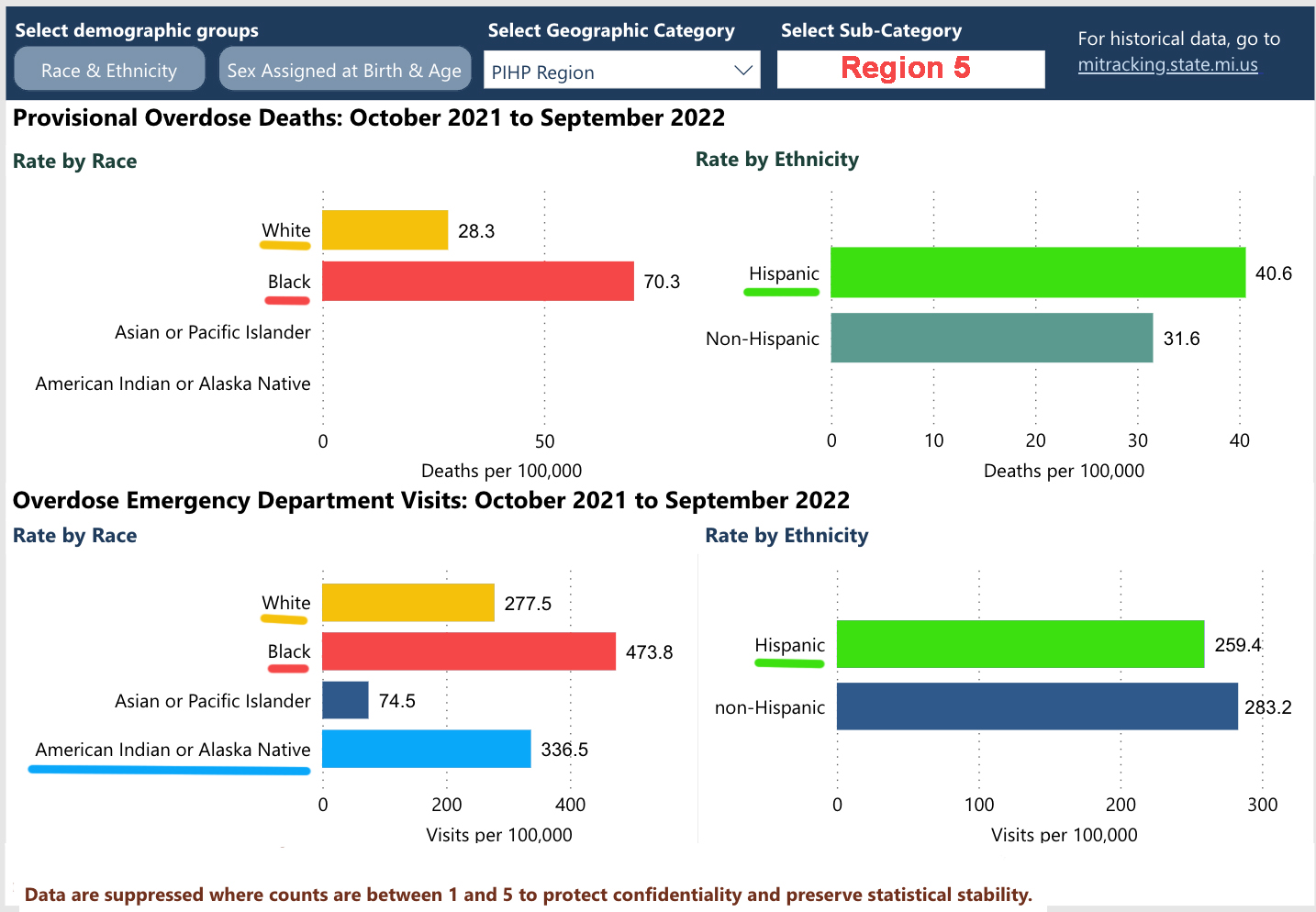 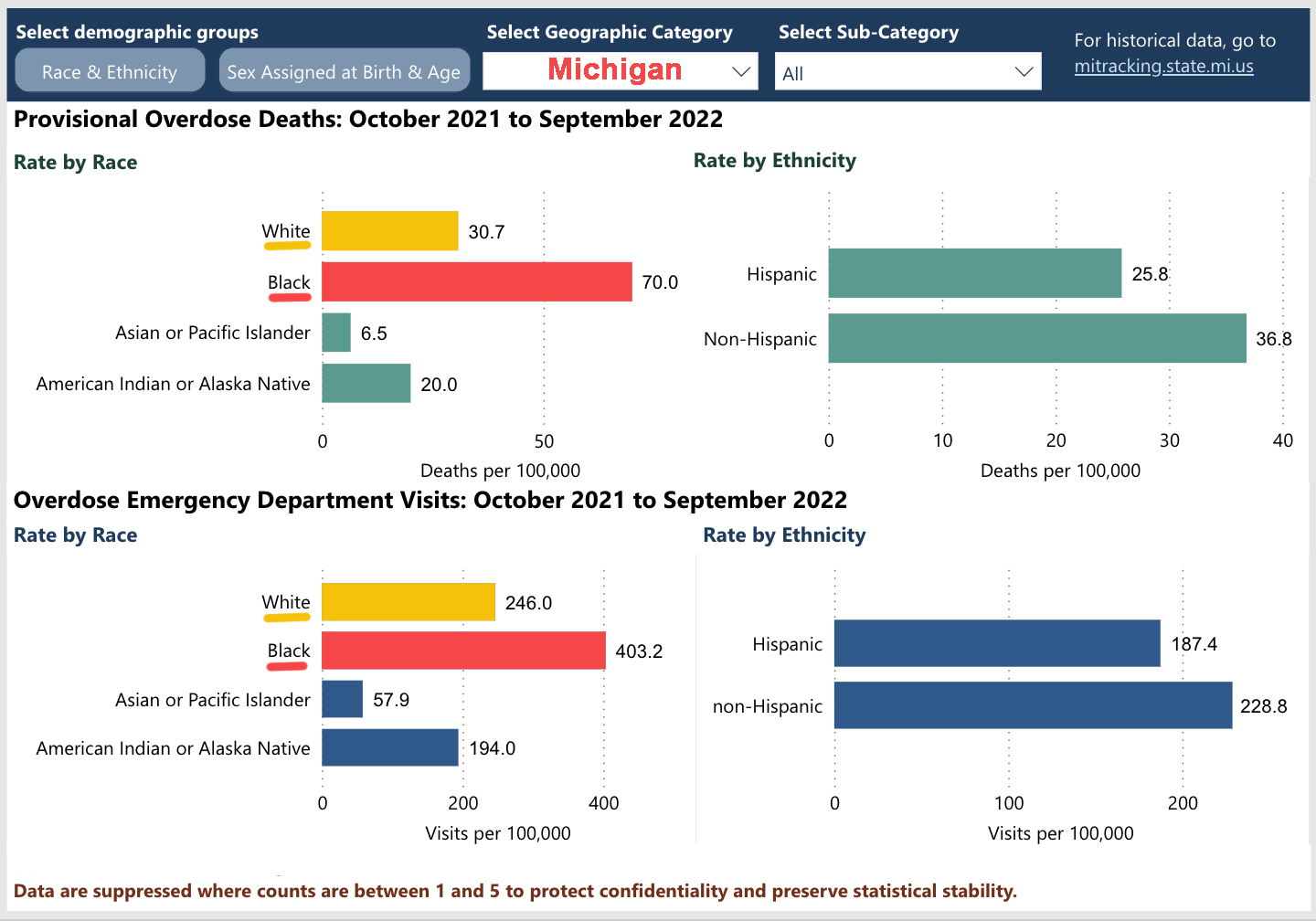 MSHN’sEquity Upstream Initiative
Equity Upstream Lecture Series 
Equity Upstream Learning Collaborative
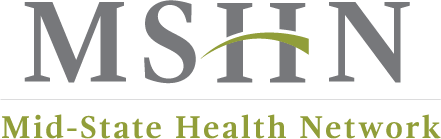 www.midstatehealthnetwork.org
Equity Upstream:Spring Lecture Series
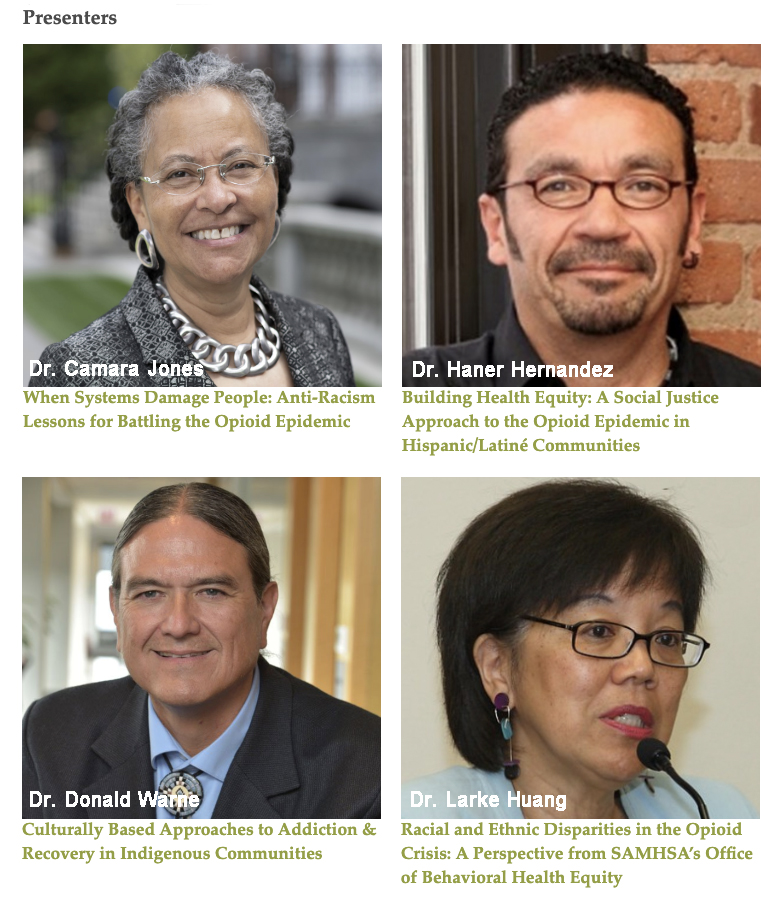 Featured national-level experts on health disparities in underserved populations;
Local panelists joined for Michigan context;
Hundreds of providers & community partners around Region 5 & Michigan participated;
Videos can be watched on MSHN’s website here.
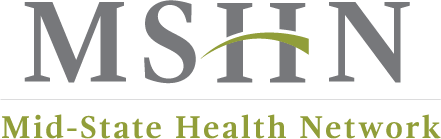 www.midstatehealthnetwork.org
Equity Upstream: Learning Collaborative
Pilot with 8 MSHN providers located in diverse communities
Represent multiple levels of care: 
Residential, Outpatient, OTP (MOUD) & a CMH
Recovery Housing & Community Recovery
Prevention
Reviewing internal data
Seeking community input
Developing action plans to increase access, initiation & engagement
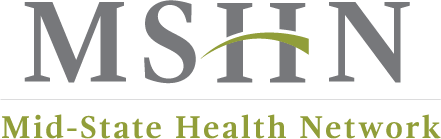 www.midstatehealthnetwork.org
Grant Funding Update
Heather English
Grant Coordinator
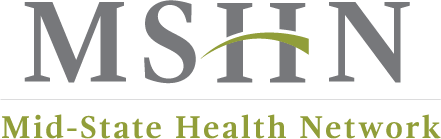 www.midstatehealthnetwork.org
State Opioid Response (SOR)
SOR-3 Year 2 begins 10/1

SOR-4 pending
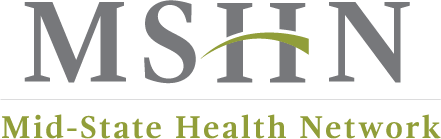 www.midstatehealthnetwork.org
COVID/ARPA/Other
COVID funding ends 3/14/24
ARPA through FY26
Many local twps. have unspent funds
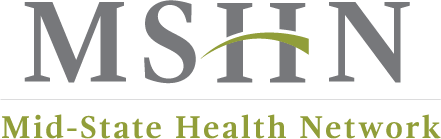 www.midstatehealthnetwork.org
Opioid Settlement Funds
Many townships have unspent funds
https://micounties.org/opioid-settlement-resource-center/
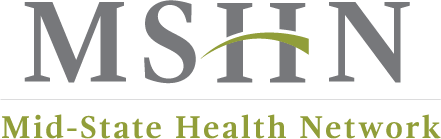 www.midstatehealthnetwork.org
Data & Resources
Michigan Association of Counties https://micounties.org/opioid-settlement-resource-center/

Michigan Opioid Advisory Commission http://council.legislature.mi.gov/Council/OAC

MDHHS SUD Data Repository https://mi-suddr.com/data/ 

MDHHS Overdose to Action Dashboard https://www.michigan.gov/opioids/category-data

National Association of Counties https://www.naco.org/resources/opioid-solutions-center  

National Opioid Settlement https://nationalopioidsettlement.com/

Opioid Settlement Tracker https://www.opioidsettlementtracker.com/
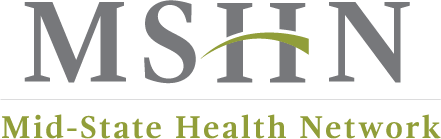 www.midstatehealthnetwork.org
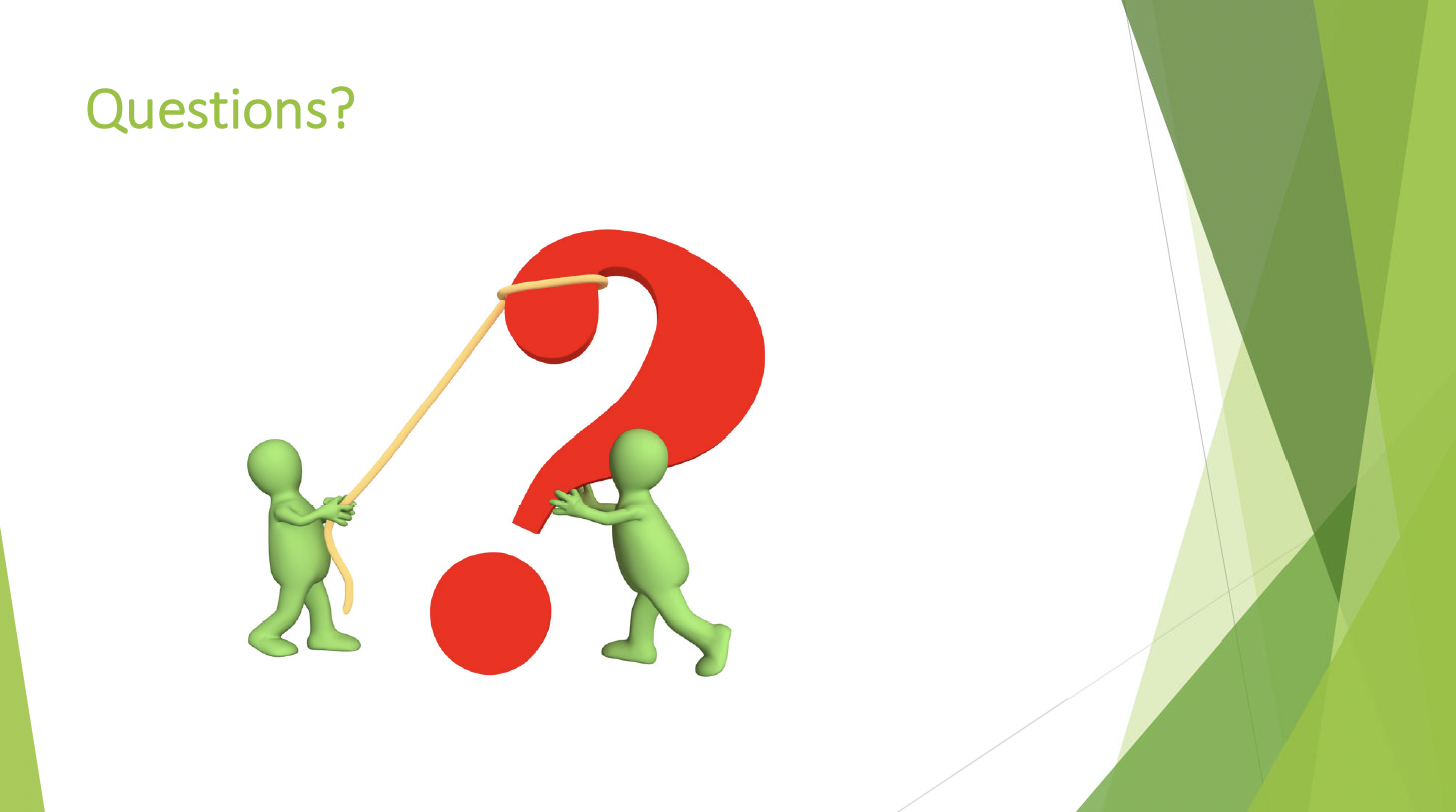 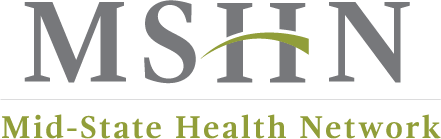 www.midstatehealthnetwork.org​
Treatment Breakout Session
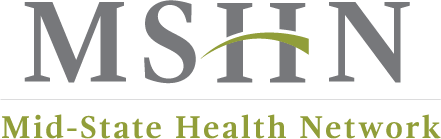 www.midstatehealthnetwork.org
Treatment Breakout Session Agenda
Cammie Myers: Updates to Incarcerated Services

Evan Godfrey:  MDOC Referral Process

Tammy Foster:  Veteran Navigator Update

Sandy Gettel: QAPI Site Review & Tool Updates for FY24

Sherrie Donnelly:  SUD Workgroups
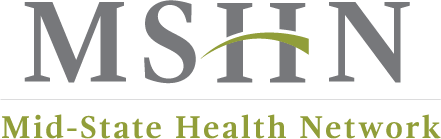 www.midstatehealthnetwork.org
NEW Incarcerated Services Benefit & Guidance
Cammie Myers
Utilization Management Administrator
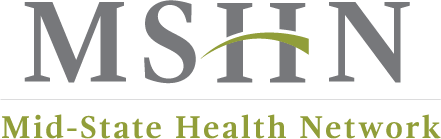 www.midstatehealthnetwork.org
New Incarcerated Services               Technical Requirement
Provide a foundation for consistent services for incarcerated individuals across the MSHN region.
Clinical focus of incarcerated services
LOCs allowed for incarcerated individuals
Guidelines for services
MAT for incarcerated individuals
Juvenile detention centers
UM Guidelines 
Where can this technical requirement be found?
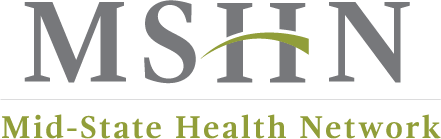 www.midstatehealthnetwork.org
Incarcerated Services Benefit Grids
Each authorization can be for 30 days maximum duration
Treatment episodes are limited to 90 days maximum duration (unless otherwise specified). 
Each authorization will be reviewed by the Utilization Management Team (no automatic approvals for incarcerated services)
Changes will begin on 10/1/2023
New benefit grids for FY24 will be located in the Help Menu of REMI.
Questions?
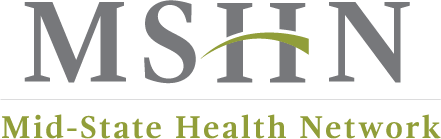 www.midstatehealthnetwork.org
MDOC Referral Process
Evan Godfrey, 
SUD Care Navigator
(517) 657-3358
Evan.Godfrey@midstatehealthnetwork.org
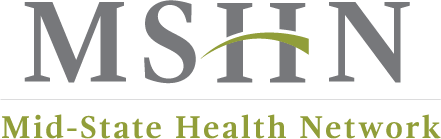 www.midstatehealthnetwork.org
Update to MDOC Residential Referral Procedure
MDOC agents are to send CFJ 306 and MDHHS 5515 forms to MSHN for review
MSHN reviews and issues response within 3 business days
If client appears appropriate for residential, SUD Care Navigator will inform MDOC agent or this, contact the provider chosen by the client, inform them of the incoming MDOC priority population referral, and either email or fax the CFJ 306 and MDHHS 5515
Client then contacts provider directly for full screening/LOC determination
If client does not appear appropriate for residential, SUD Care Navigator will inform MDOC agent of this and refer to a local OP provider for a full ASAM-C assessment
MSHN will continue to monitor referral and assist provider network and MDOC until client has an admission documented in REMI
Effective 10/1/2023
Questions? Email MDOCreferrals@midstatehealthnetwork.org
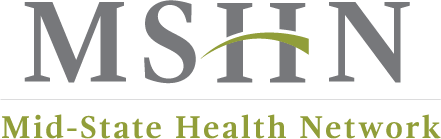 www.midstatehealthnetwork.org
SUD Care Navigator – Other Duties
Engage priority population clients within MSHN's region and manage referrals to appropriate ASAM levels of care for them
Assist in complex coordination of care efforts between different service organizations (primary care, CPS, MDOC, etc.). 
Network with community organizations in MSHN's service region to gather information on resources and information available to MSHN-funded clients
Inform clients of provider choice, accessing treatment at the appropriate and desired level of care 
And much more! 
Questions?
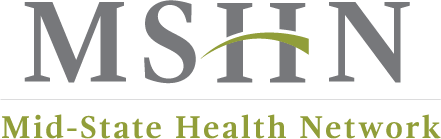 www.midstatehealthnetwork.org
Veteran Navigator Updates
Tammy Foster, 
Veteran Navigator
517-483-2742
Tammy.Foster@midstatehealthnetwork.org
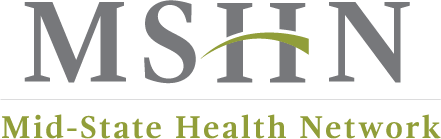 www.midstatehealthnetwork.org
Veteran Navigator- Compact Act
Emergency Suicide Care and treatment for a veteran in suicide crises can go to any health care facility in the community or the VA.
The VA will pay for or provide treatment for all costs associated with acute suicide crisis, this includes treatment for SUD.  
Transportation costs
Social Work
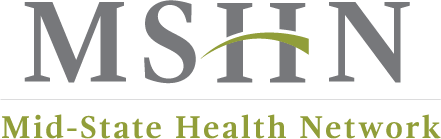 Veteran Navigator- Compact Act
30 Days inpatient and up to 90 days outpatient​
​
Previous enrollment in VA Health care not necessary​
​
Any discharge other than dishonorable​
​
Determine eligibility for other VA services and benefits​ such as enrollment to VA Health Care.
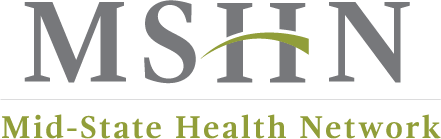 Veteran Navigator – Compact Act
VA is required to refer eligible Veterans for appropriate VA programs and benefits following the period of emergent suicide treatment. 
An example of this in addition to a referral to mental health resources would be housing services for veterans who are homeless.
Refer to pdf for details of Compact Act eligibility and notification steps
Questions?
Compact Act pdf
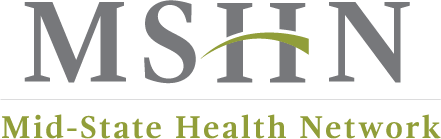 www.midstatehealthnetwork.org
QAPI Site Review & Tool Updates for FY24
Sandy Gettel
Quality Manager
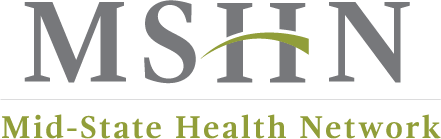 www.midstatehealthnetwork.org
QAPI Site Review Updates for FY24
**Site reviews will be transitioned to a fiscal year instead of calendar year schedule effective 10-1-2023.  

In October 2023:
MSHN will post approved tools to website.
MSHN will send out notification in Constant Contact (usually for 3 weeks which includes link to website) upon review tool approval. 
MSHN will be sending appointments out for the SUD reviews in 2024 in October which includes the link to the tools on website. 
Provider review dates will also be added to the MSHN web calendar. 
2024 folders will be created and added to the provider folders. 

Questions?
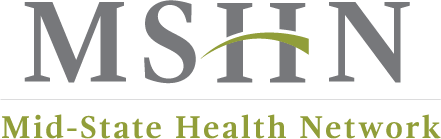 www.midstatehealthnetwork.org
QAPI Review Tool Updates for FY24
2-3 new standards added, currently under review, specific to MAT and Residential (Quality focused- medication mistakes, critical incidents).  
Changes included combining like standards, removing repeat standards and standards no longer relevant (based on rev SUD Admin rules), and updating language in some standards for clarification.  
Questions?
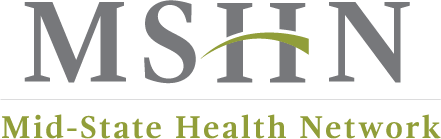 www.midstatehealthnetwork.org
SUD Workgroups
Sherrie Donnelly, MA, LBSW
Treatment & Recovery Specialist
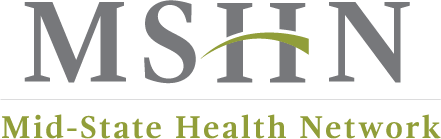 www.midstatehealthnetwork.org
SUD Workgroups:Women's Specialty
Women's Specialty meets quarterly

 Next meeting:  December 6, 2023 at 1 pm

Contact: Rebecca.Emmenecker@midstatehealthnetwork.org
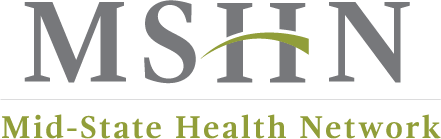 www.midstatehealthnetwork.org
SUD Workgroups:MAT Workgroup
MAT meets every 6 months

 Next meeting: November 1, 2023 at 1 pm

Contact: Rebecca.Emmenecker@midstatehealthnetwork.org
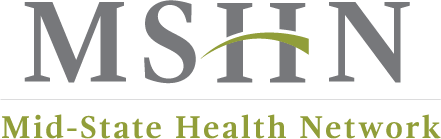 www.midstatehealthnetwork.org
SUD Workgroups:Recovery Provider Workgroup
Recovery Provider Workgroup meets quarterly  

Next meeting: October 25, 2023 at 10 am

Contact:  Sherrie.Donnelly@midstatehealthnetwork.org
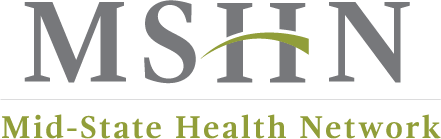 www.midstatehealthnetwork.org
SUD Workgroups: Outpatient Provider Workgroup
Outpatient Provider Workgroup meets quarterly  

Next meeting: October 10, 2023 at 10 am

Contact:  Sherrie.Donnelly@midstatehealthnetwork.org
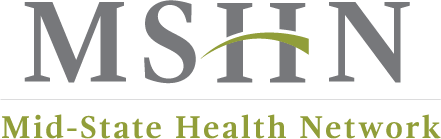 www.midstatehealthnetwork.org
SUD Workgroups: ROSC Provider Workgroup
Each ROSC group meets every other month - East, NW and South

Next meeting: 
East:  November 8, 2023 at 1 pm
NW:  October 12, 2023 at 1 pm
South:  October 26, 2023 at 11 am

Contact:  Sherrie.Donnelly@midstatehealthnetwork.org
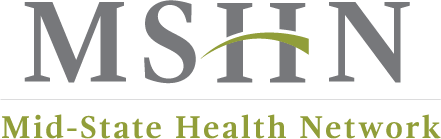 www.midstatehealthnetwork.org
SUD Workgroups: Residential Provider Workgroup
The Residential Provider Workgroup meets monthly

Next meeting: October 11, 2023 at 10 am

Contact:  Kathrine.Flavin@midstatehealthnetwork.org
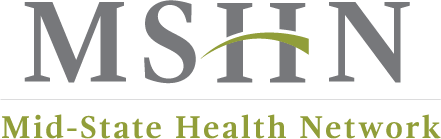 www.midstatehealthnetwork.org
Questions?
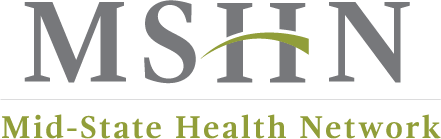 www.midstatehealthnetwork.org
Upcoming SUD Provider Meetings
**December 8, 2023 10am - 12pm

March 21, 2024  12-2pm

June 20, 2024  12-2pm

NOTE: All meetings will be held via Zoom 

Agendas and old meeting notes can be found on our website here: https://tinyurl.com/mshnsudmtgs

Sign up for the Constant Contact weekly SUD Provider Newsletter here: https://tinyurl.com/mshnnews
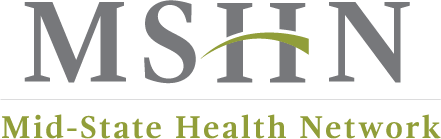 www.midstatehealthnetwork.org